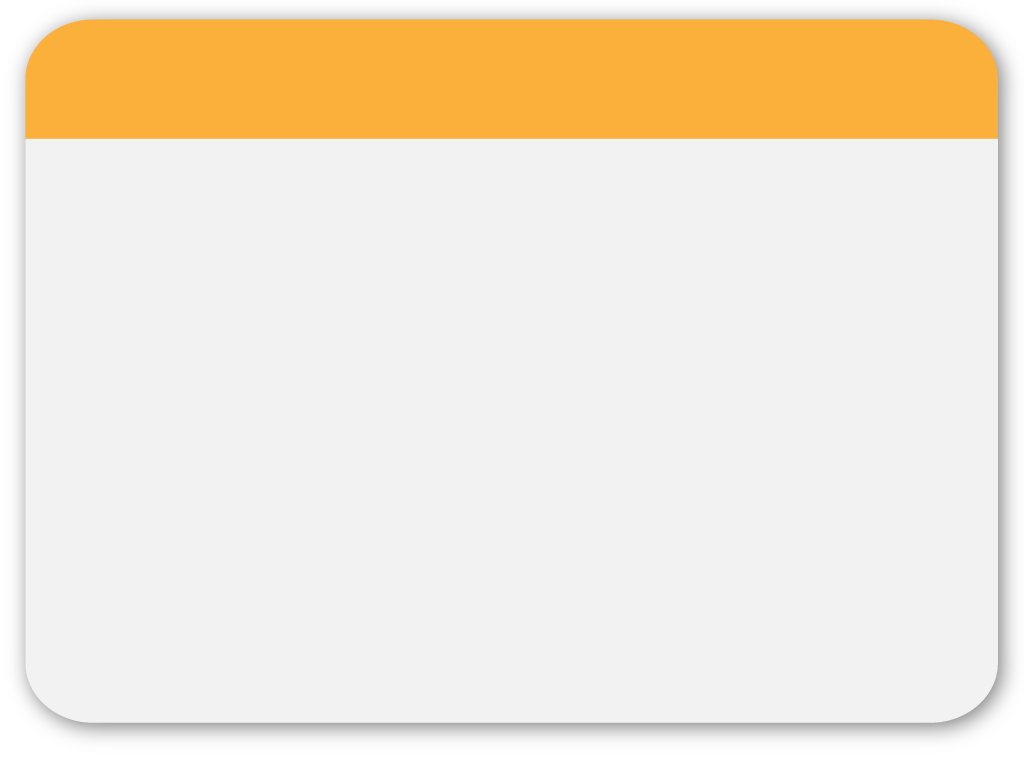 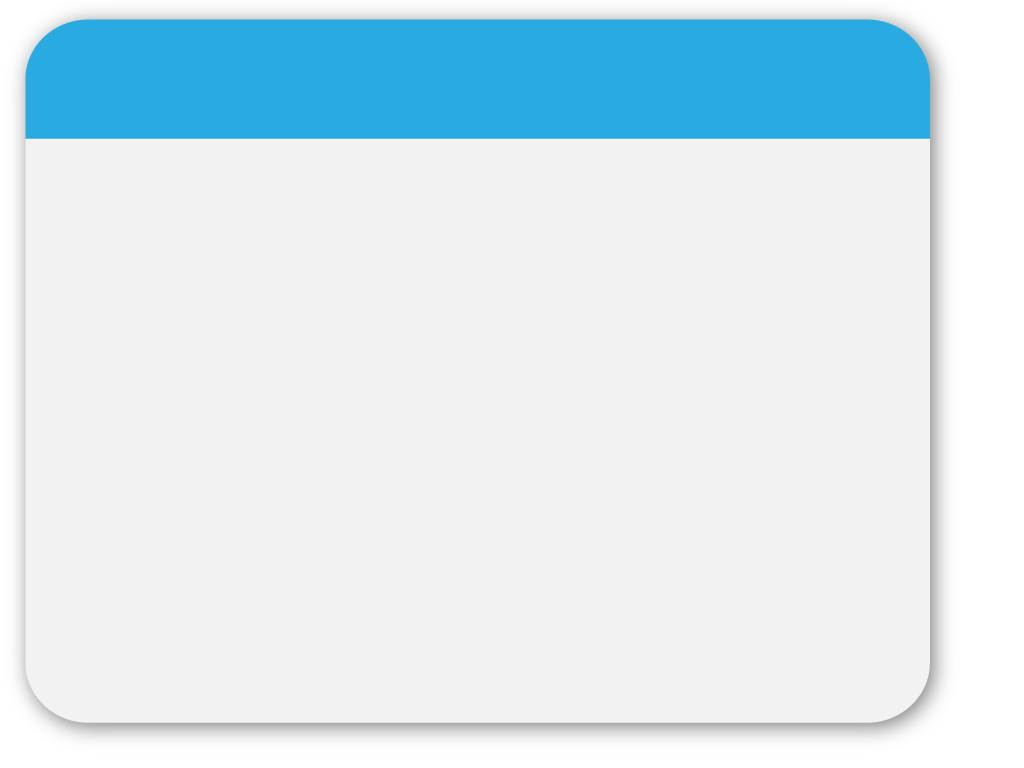 إعداد الاختبارات التحصيلية
إعداد
إيمان محمد رشوان
أستاذ المناهج وطرق التدريس المساعد
كلية التربية – جامعة سوهاج
الاختبار التحصيلي
يعد الاختبار التحصيلي أحد أدوات البحث العلمي ويستعمل لقياس وتقويم مستوى العينات التي تشير إلى قياس درجة امتلاك الفرد لسمة معينة وذلك من خلال إجابته على مجموعة من الأسئلة.
تعريف الاختبار التحصيلي
اختبار مصمم لقياس مدى معرفة أو تمكن الطالب في مجال معرفي أو مهاري معين. 
يقصد بالاختبارات التحصيلية الاختبارات التي تجريها المؤسسات التعليمية في نهاية الفترات التعليمية المقررة، لتقيس مدى التحصيل المعرفي.
الانتقادات الأساسية للاختبار التقليدي
تقتصر بعض الاختبارات التحصيلية على مستوى التذكر لذا وجهت بعض الانتقادات لهذه الاختبارات منها: 
تقتصر على قياس المستوى الأدنى من مستويات التعلم. 
ضعف في صدق محتواها.
ضعف الصلة بين عملية القياس والأهداف التعليمية.
ضعف درجة الثبات.
إهمال الأغراض التشخيصية للقياس.
مبادئ القياس الصفي
أهم المبادئ التي يمكن أن يؤدي العمل بموجبها إلى تحسين الاختبارات الصفية: 
يجب أن تأخذ عملية بناء الاختبار بالحسبان استعماله والغرض الخاص منه. 
اختيار شكل البنود يتحدد بطبيعة الأهداف ونواتج التعلم المقيسة.
يجب وضع البنود الاختبارية بحيث تكون بمثابة عينة ممثلة لمحتوى المادة ونواتج التعلم.
يجب أن تكون البنود الاختبارية من مستوى صعوبة ملائمة.
يجب وضع البنود الاختبارية بحيث لا تؤثر العوامل الجانبية أو الدخيلة في أداء المفحوص.
يتطلب بناء الاختبار خطوات لابد من إتباعها حتى يستطيع المعلم إنجاز اختبار بدرجة عالية من الصدق والثبات، وأهم هذه الخطوات التخطيط للاختبار
مراحل التخطيط للاختبار
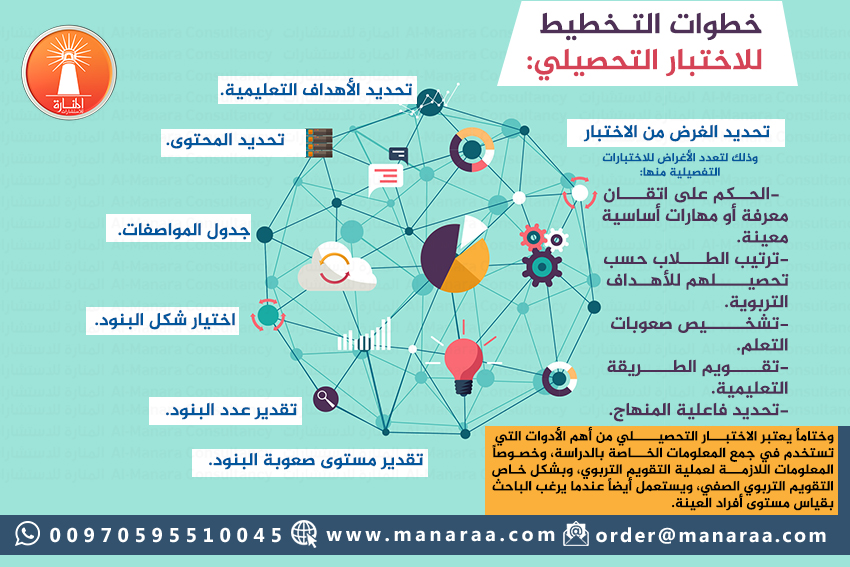 خطوات الاختبار الجيد
تحديد الأغراض.
مادة الاختبار.
وضع الأسئلة.
تنظيم ترتيب الأسئلة.
وضع تعليمات الأسئلة.
تجهيز مفتاح الأسئلة.
7. تجريب الاختبار.
8. تعديل الاختبار.
9. تطبيق الاختبار.
10. عمل معيار للاختبار.
”وبهذا نكون قد انتهينا من بناء الاختبار التحصيلي“
في رعاية الله وآمنه